NNIP Network Update and Idea Showcase
February 15, 2018
Urban Institute NNIP Staff
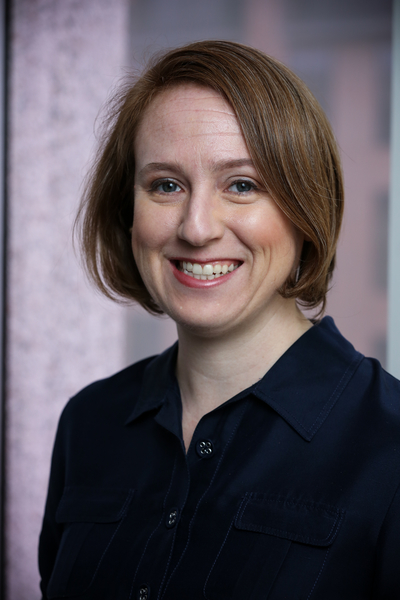 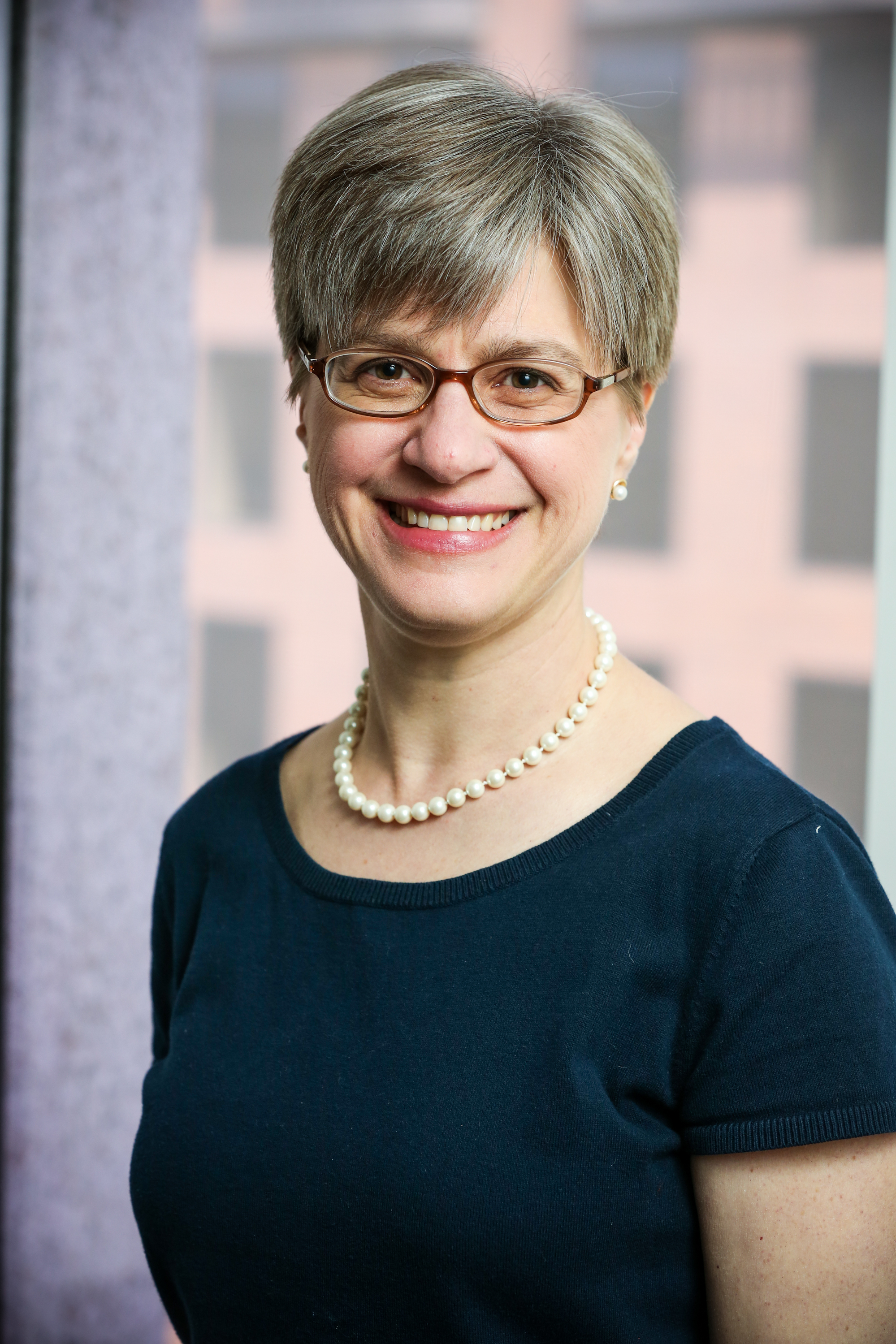 Kathy Pettit
Leah Hendey
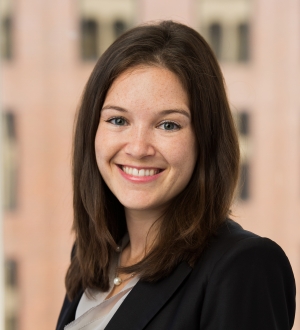 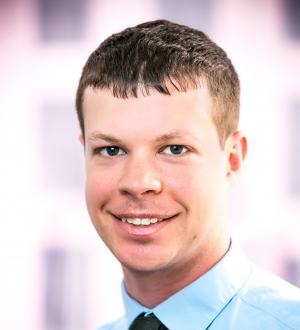 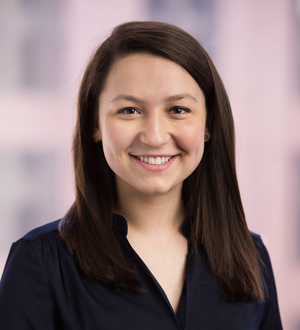 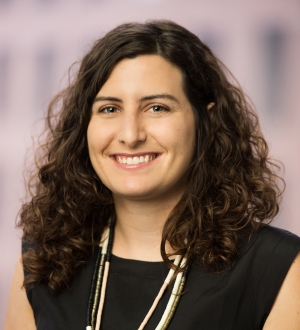 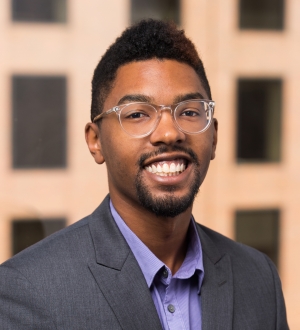 Sara
McTarnaghan
Mychal
Cohen
(Turning the Corner)
Amanda Gold
(IDS)
Rob Pitingolo
Olivia Arena
[Speaker Notes: How to handle Tom?]
In Memoriam
www.neighborhoodindicators.org/kingsley
Our Newest NNIP Partner: Durham!!
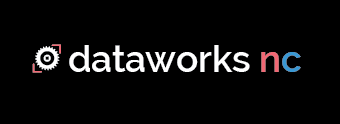 Check out their website at www.dataworks-nc.org
[Speaker Notes: John has been a longtime friend and contributor.]
Participation Report: Coming Soon
Please post that you are a NNIP               member & the Partner Badge on your website.


See email for self-reporting contributions.
Follow @NNIPHQ and use #NNIP for your own NNIP-related tweets
[Speaker Notes: Rob has or will shortly send out reminders if you don’t have a badge…]
NNIP Partner Shout-Out
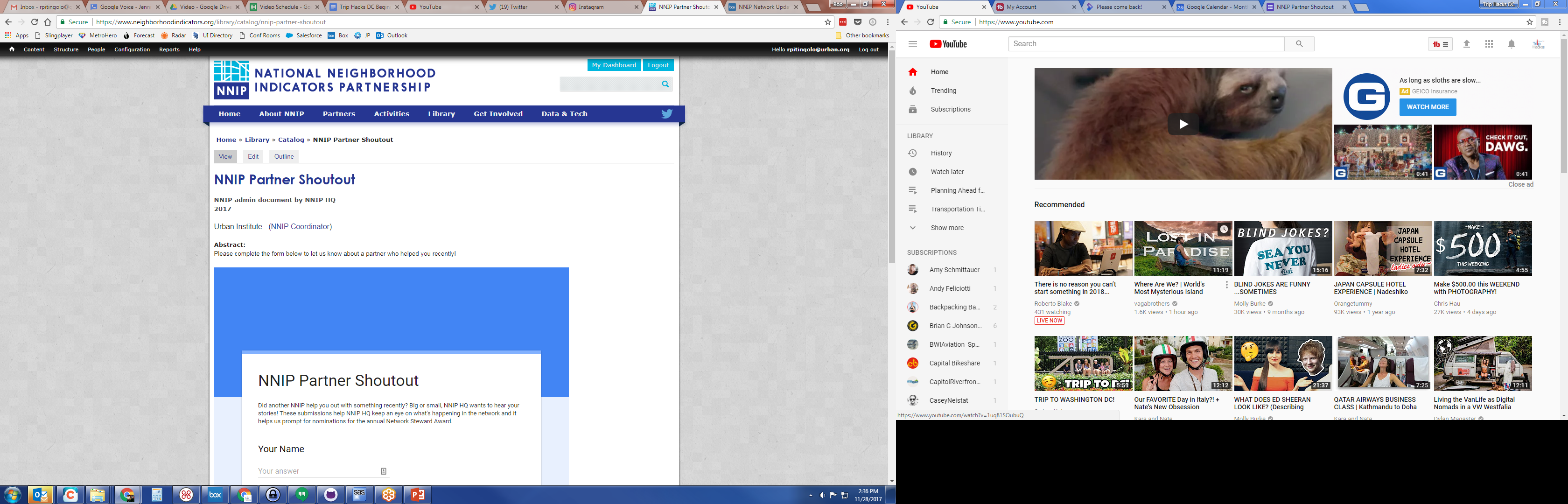 bit.ly/NNIPshoutout
Content In Development
Short video guides to NNIP website (February)
New page to list NNIP alumni consultants (March)
NNIP Partners & Local Government: overview & case studies on Baltimore, Columbus, Oakland (March)
Guide to Involving Students (April)
Brief on the role of neighborhood data and engagement in the 2020 Census (April/May)
Stories about Community Health Needs Assessments (CNHAs) (ongoing)
Other story ideas?
[Speaker Notes: Leah]
Content In Development:Integrated Data Systems
Thanks to everyone who has already shared examples of MOUs to update our collection!
Email Leah if you have others you’d be willing to share.
Resource Guide to Data Governance and Security
Focuses on confidential data but relevant to all data
Curates resources related to protecting privacy and human subjects, data security (plans, audits, breaches, etc.) and handling data appropriately throughout the data life cycle (acquisition to destruction).
[Speaker Notes: Leah covers]
Cross-Site ProjectsCivic Tech and Data Collaborative
Upcoming Items from National Team
Site Case Studies 
Cross-site Synthesis
Resources Toolkit  
Guidance for Partners
Blogs from Local Partners
April Urban: Civic Tech and Open Data in Cleveland
Bob Gradeck: Data Day
Louise Carter: 5 Lessons for Harnessing Data and Tech to Meet Community Needs & Leveraging Data to Address Community Needs
Others on the way….
[Speaker Notes: Olivia covers this?]
Thank You to our Showcase Panelists!
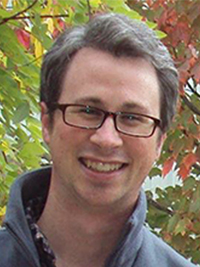 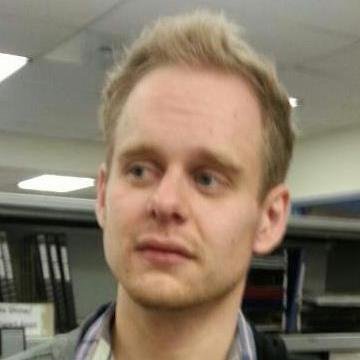 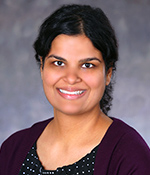 Steve Saylor
steven.saylor@pitt.edu
Matt Nowlin
minowlin@indiana.edu
Zafreen Jaffery
zafreen@thechildrenstrust.org
[Speaker Notes: Questions]
Upcoming Events
2018 National Interagency Community Reinvestment Conference, March 18-21, Miami 
Urban Affairs Association, April 4-7, Toronto
PolicyLink Equity Summit, April 11-13, Chicago 
NNIP Partners Meeting, May 9-11, Atlanta
Code for America Summit, May 30-June 1, Oakland
[Speaker Notes: KP to mention Cfa Discount]
Questions or ideas? Email:nnip@urban.org